CGEM DAQ Status and Plan
Tingxuan Zeng
2025-03-13
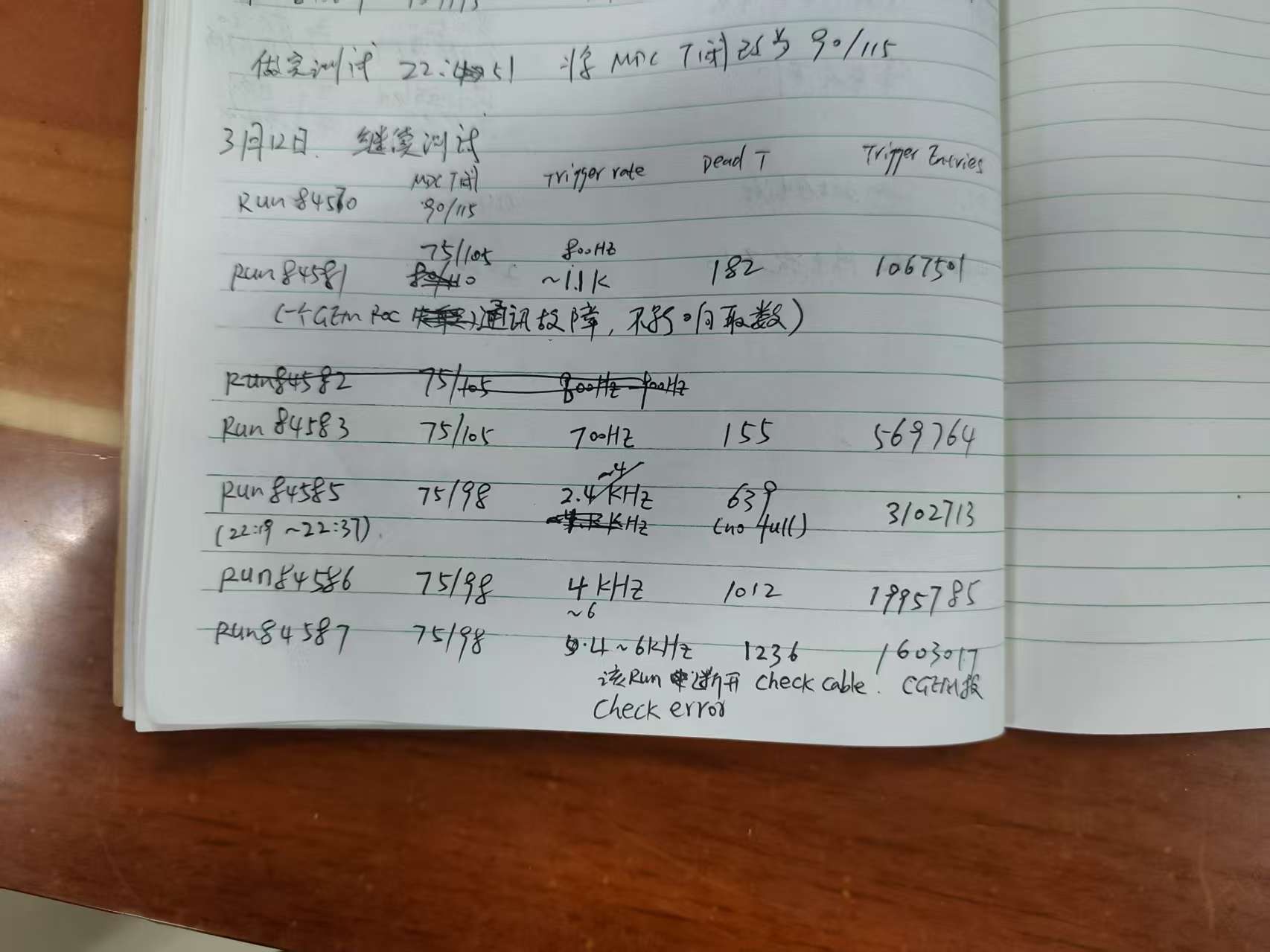 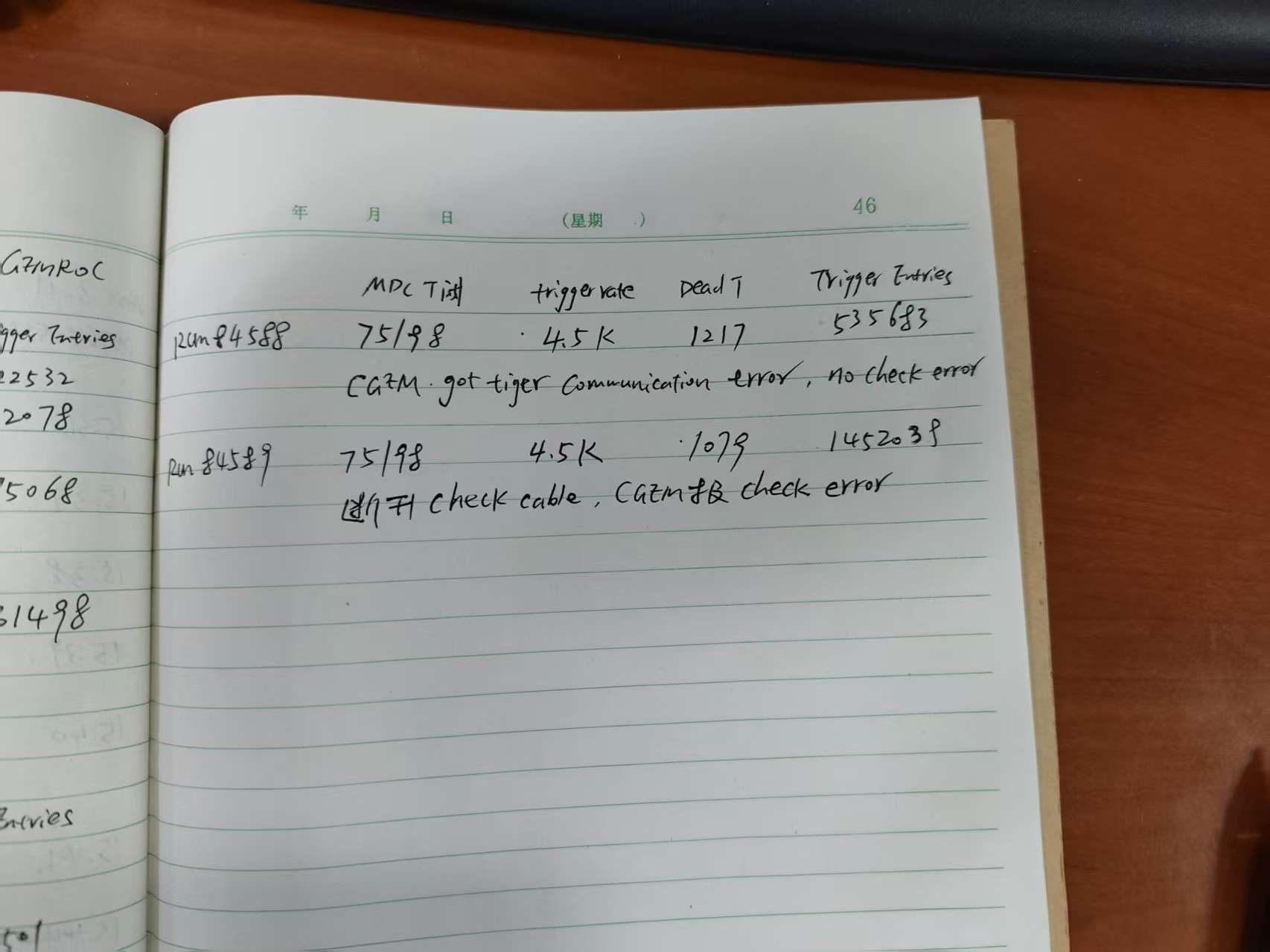 Note:  after adjusting the NIC and kernel settings by Alberto 3.12 afternoon.

The event number is consistent with BES 3 during these 10 runs.
No check bit error occurs during these 10 runs.
RUN 84576~84578 had been crossed checked with Alberto.